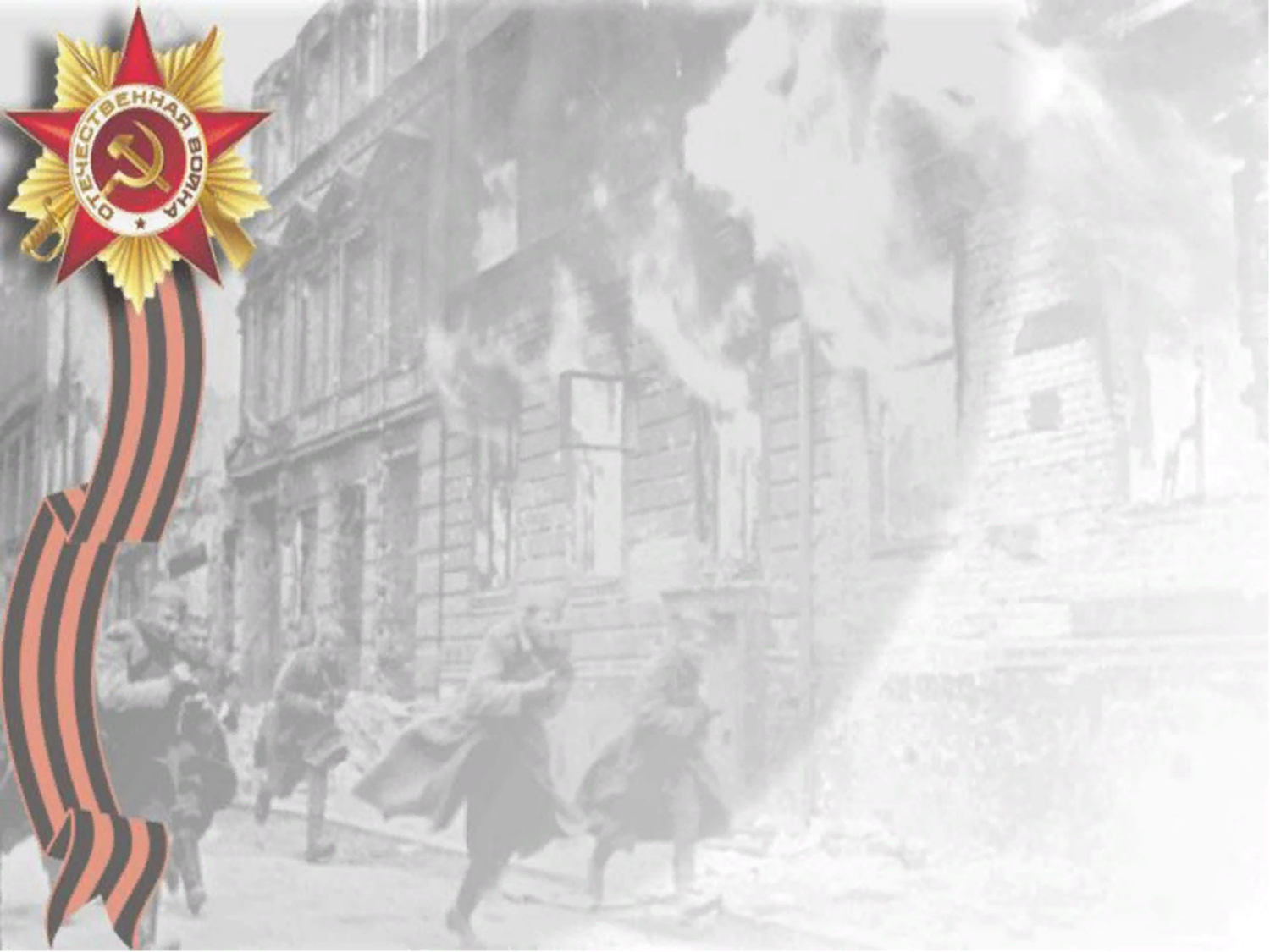 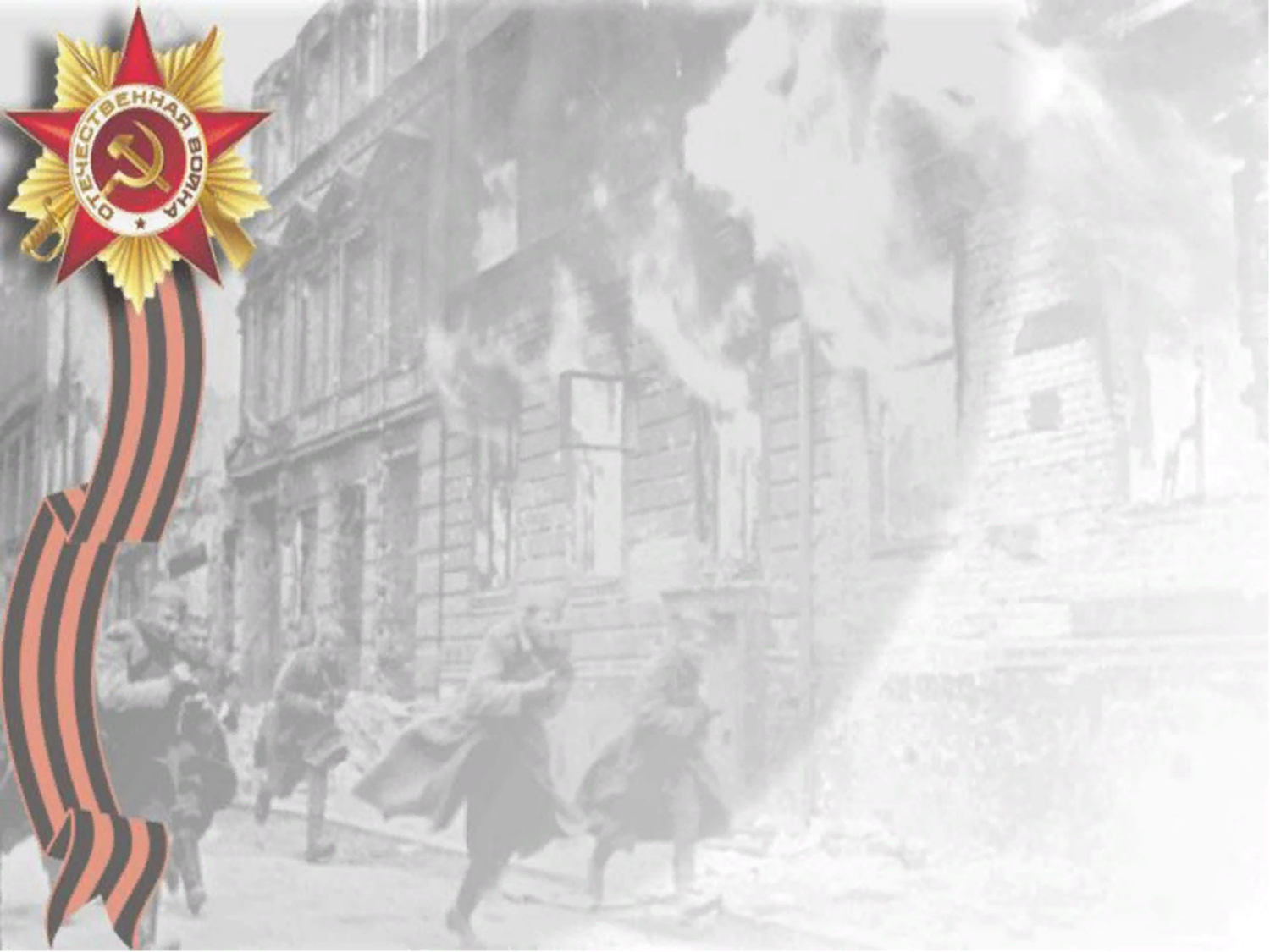 МУНИЦИПАЛЬНОЕ БЮДЖЕТНОЕ ДОШКОЛЬНОЕ ОБРАЗОВАТЕЛЬНОЕ УЧРЕЖДЕНИЕ 
«ДЕТСКИЙ САД№ 3 «РАДУГА»
ДЕТИ ЧИТАЮТ СТИХИ 
О ВОЙНЕ
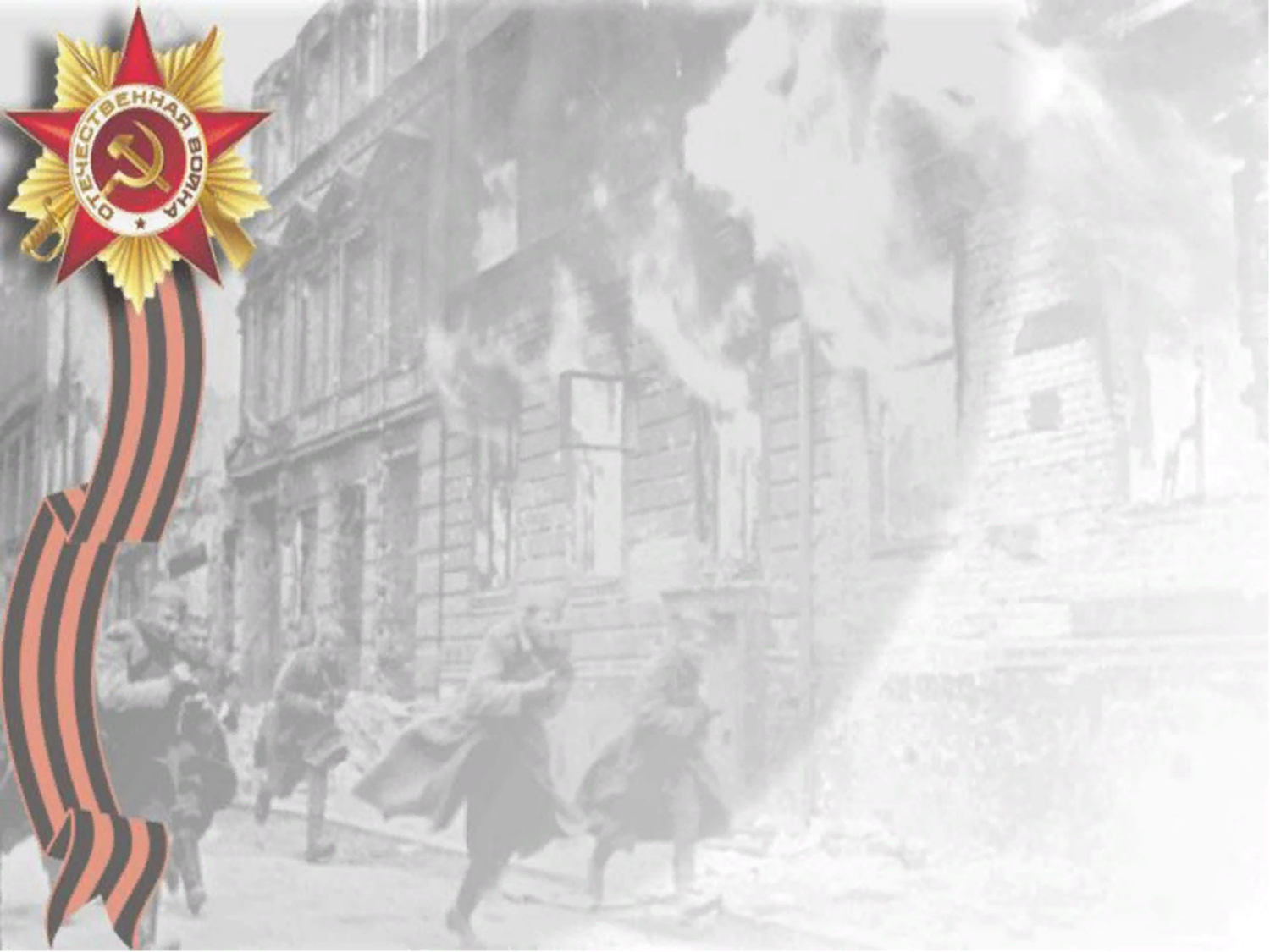 МБДОУ «Детский сад № 3 «Радуга»
МАУКС ЕКАТЕРИНА, 
7 лет.

"Как мало их осталось на земле" Ю. Соловьёв
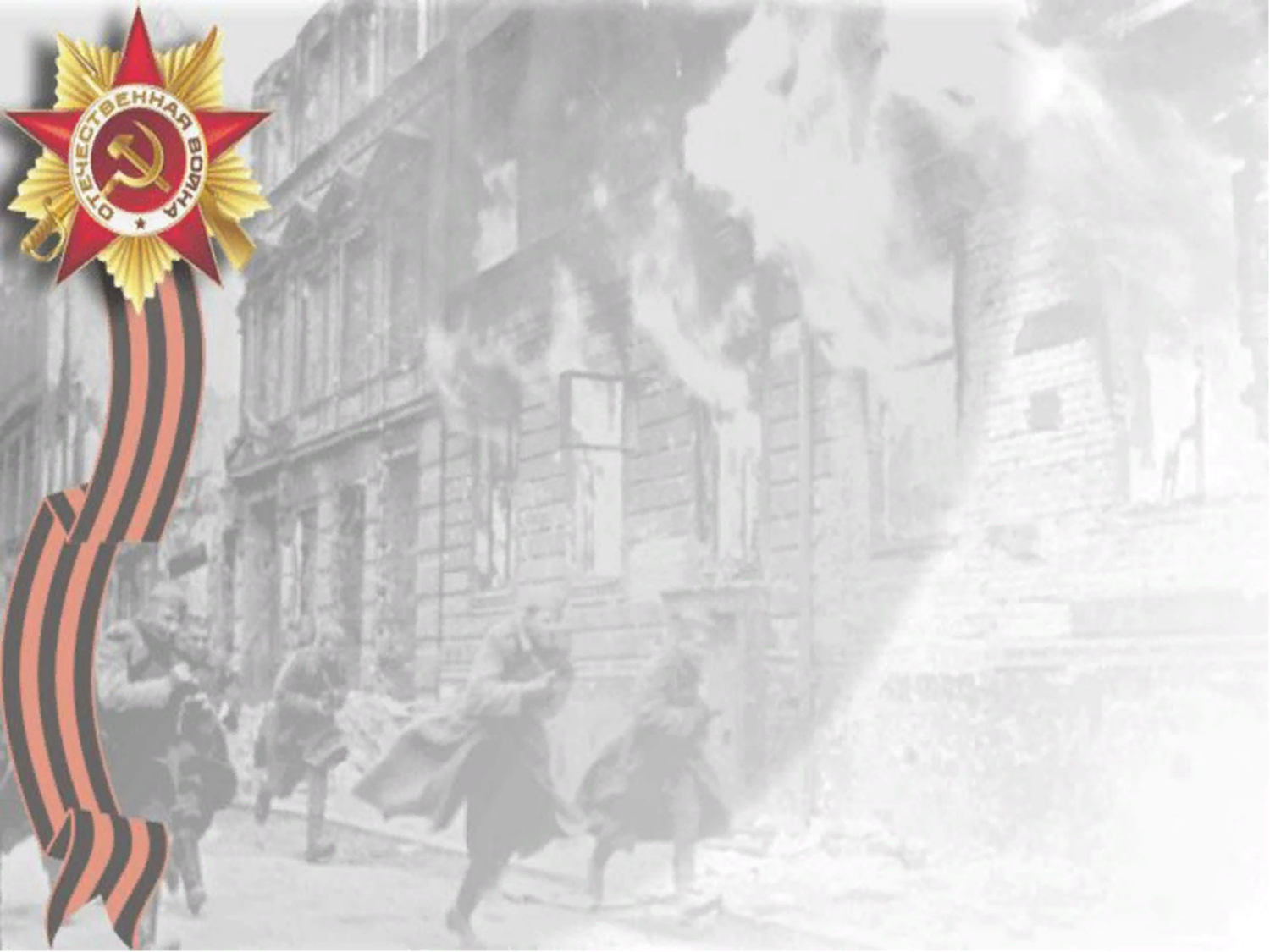 МБДОУ «Детский сад № 3 «Радуга»
КАПУСТИНА ВИКТОРИЯ,
7 лет.

"Лишь бы не забыть" 
Роберт Рождественский
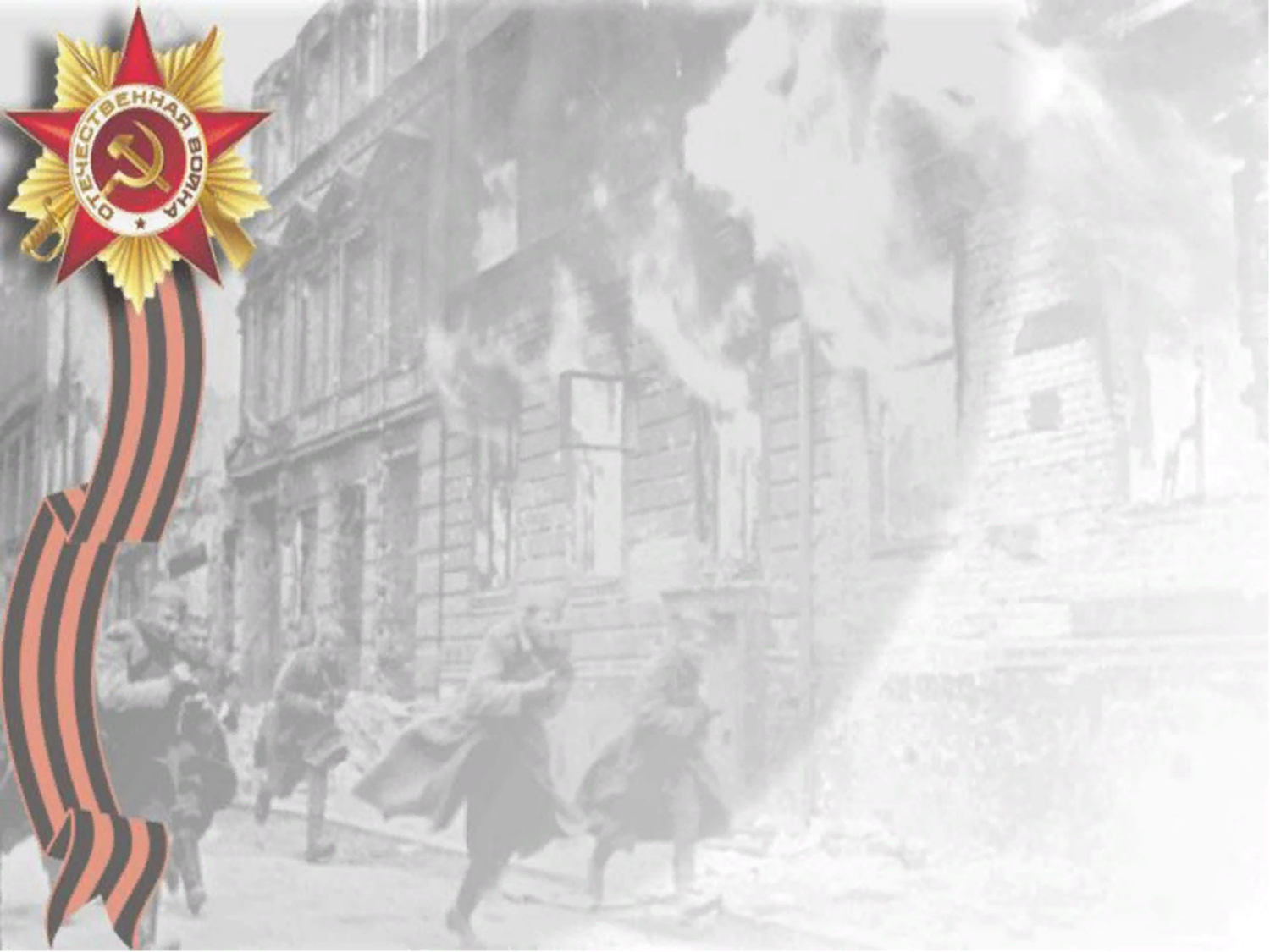 МБДОУ «Детский сад № 3 «Радуга»
ГУЩА АРИНА, 
7лет
"Нужен мир на всей земле" Н. Найдёнова
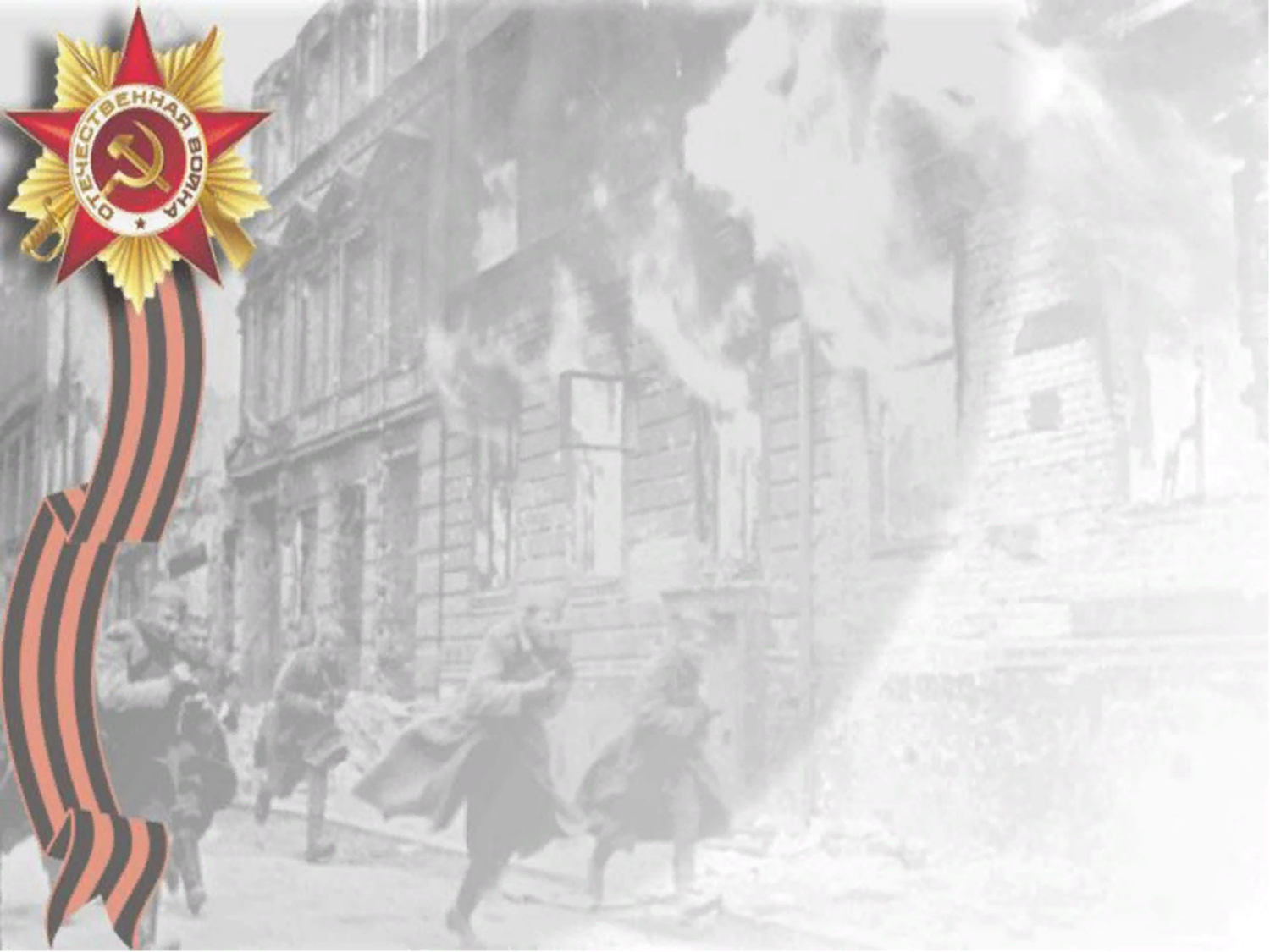 МБДОУ «Детский сад № 3 «Радуга»
ХОРОШАВИНА АНАСТАСИЯ,
 6 лет.
"Майский день 45 года"